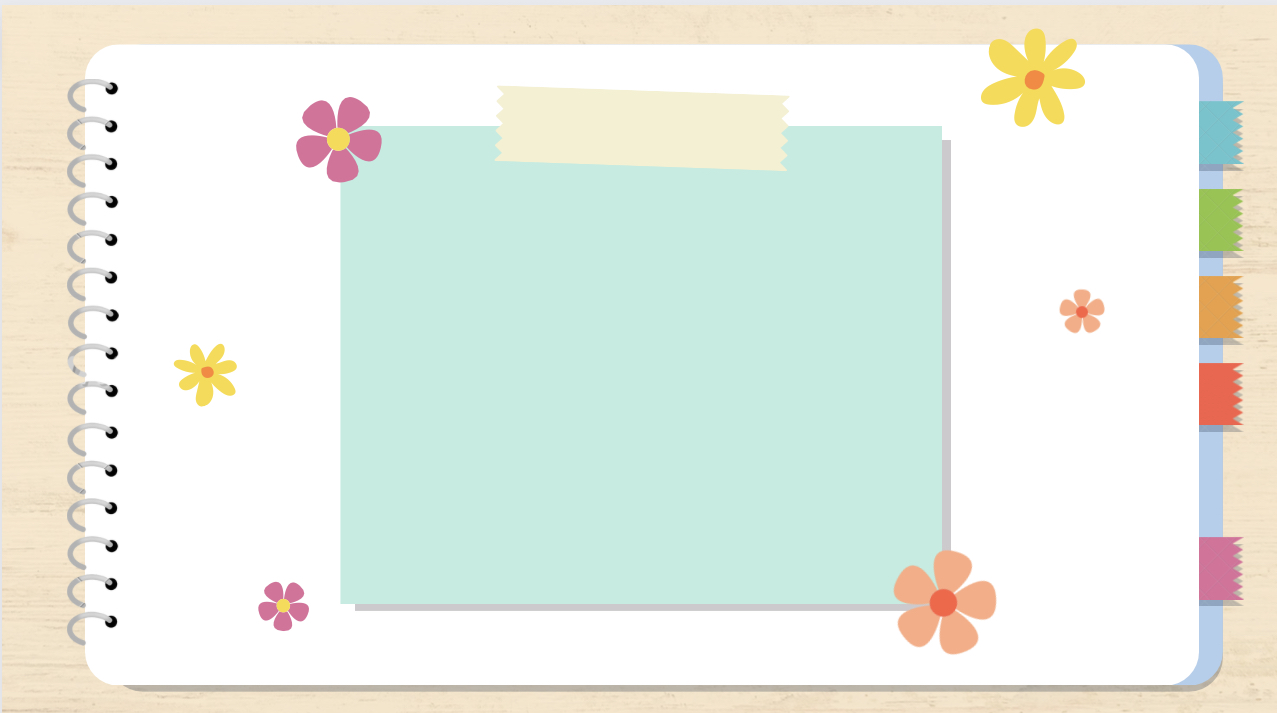 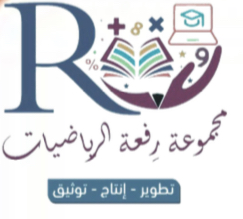 الفصل ٨ - ٣
خطة حل المسألة
أ/ فاطمة جبران
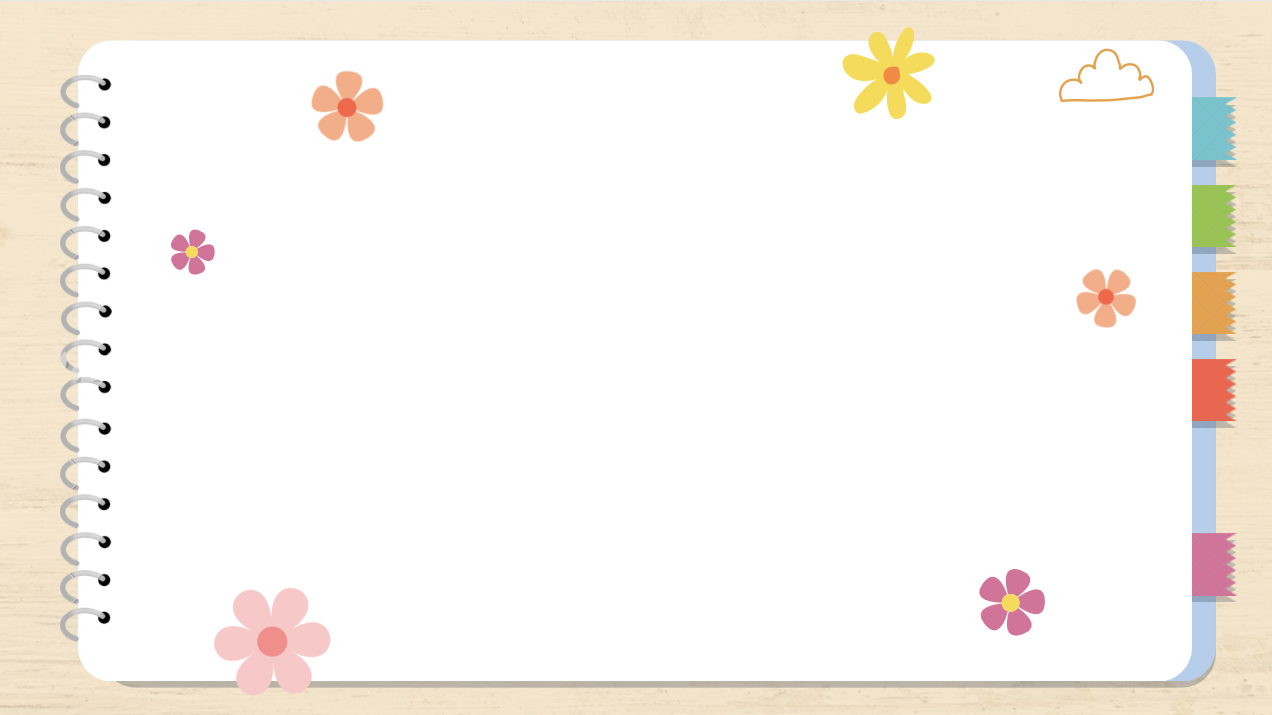 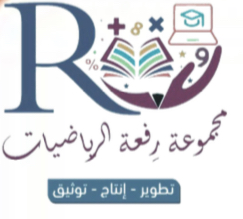 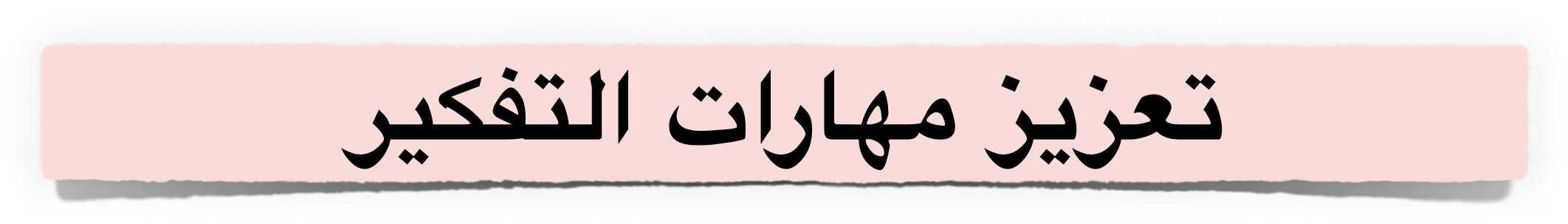 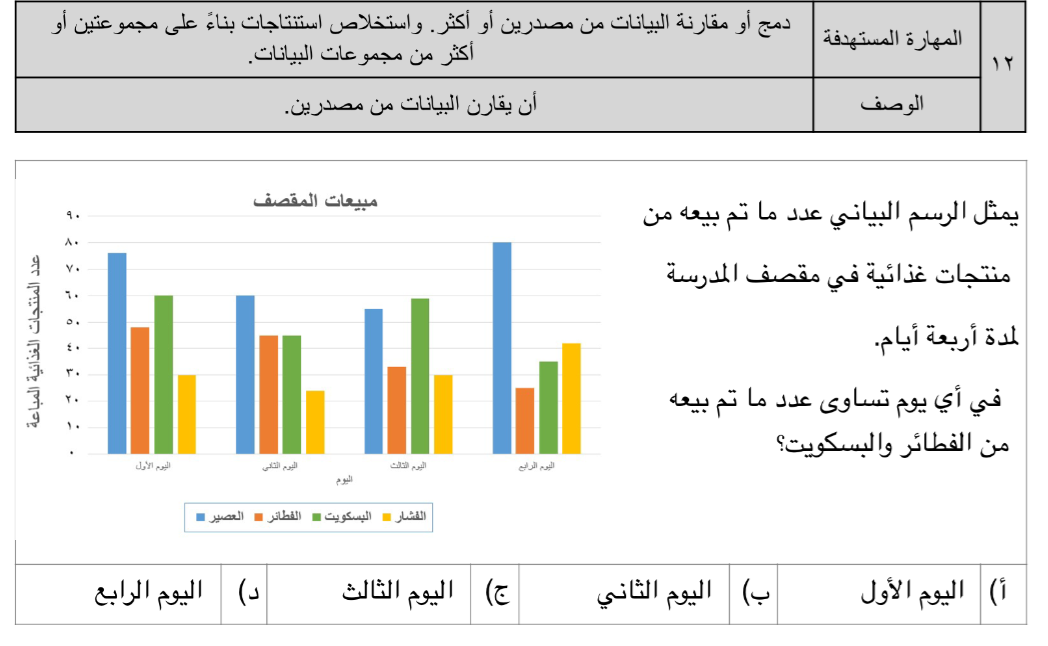 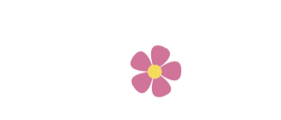 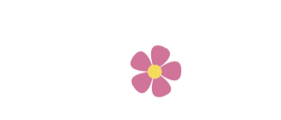 أ/ فاطمة جبران
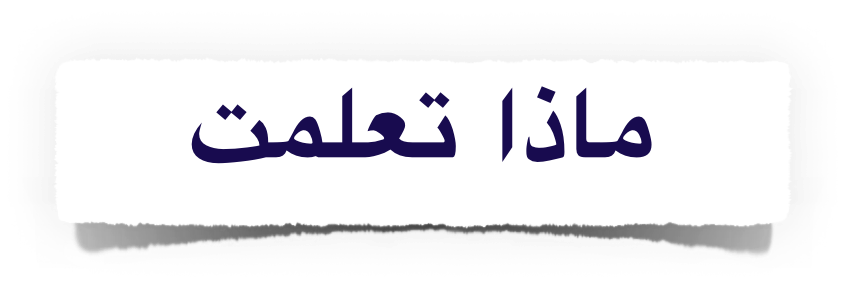 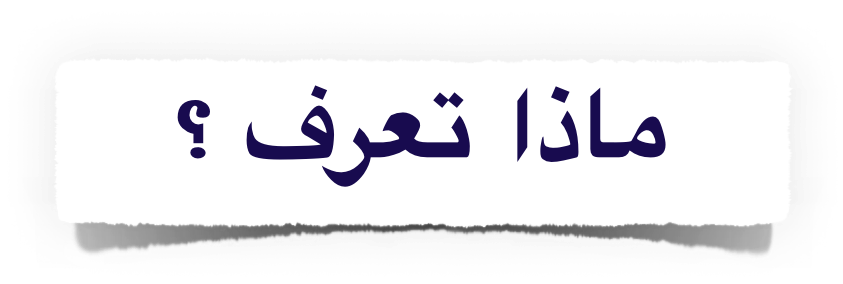 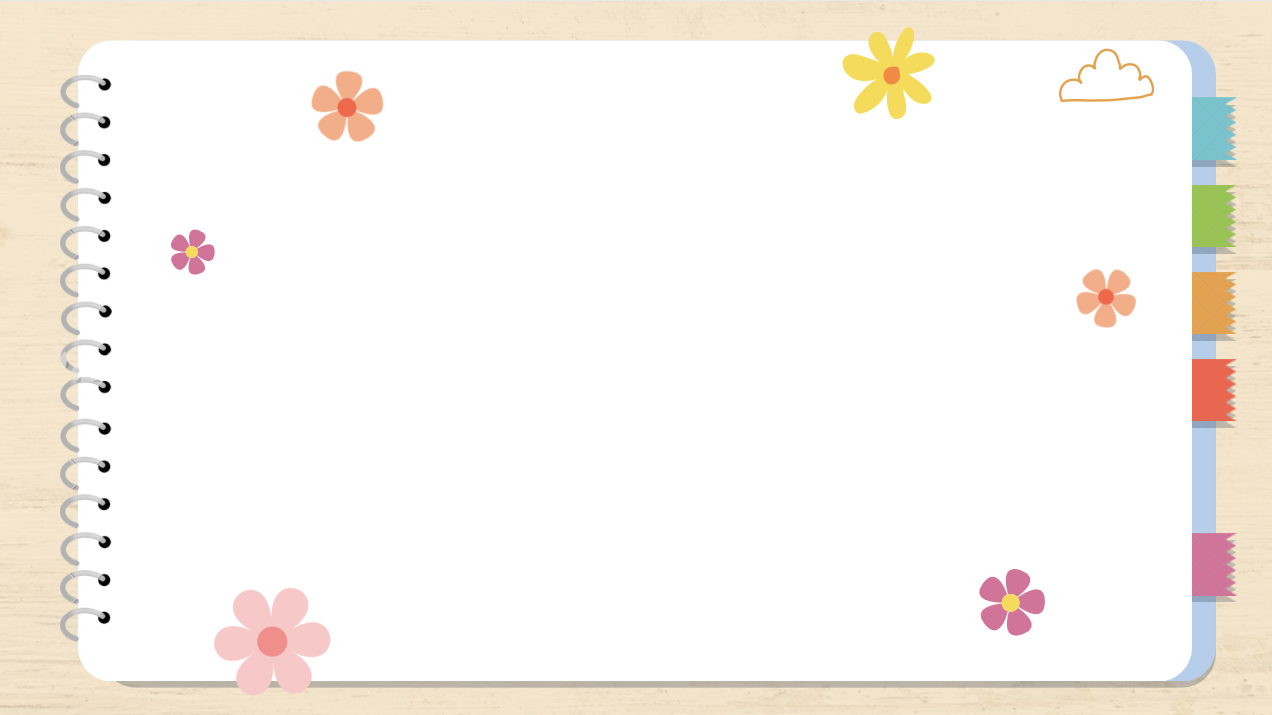 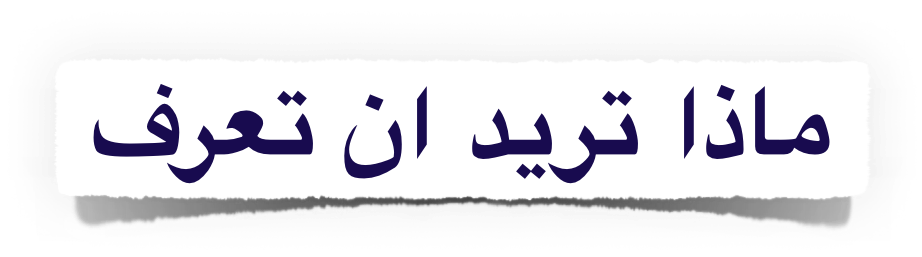 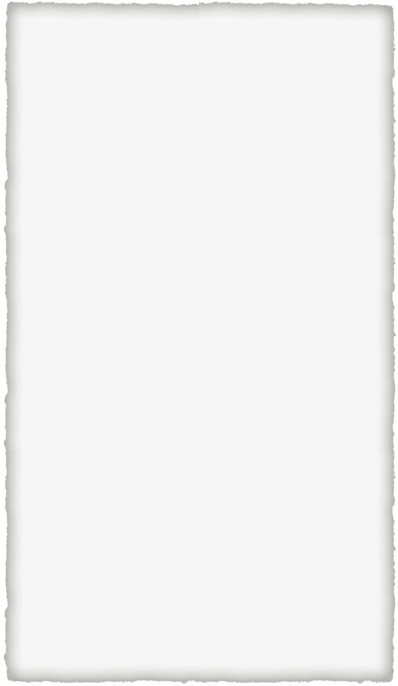 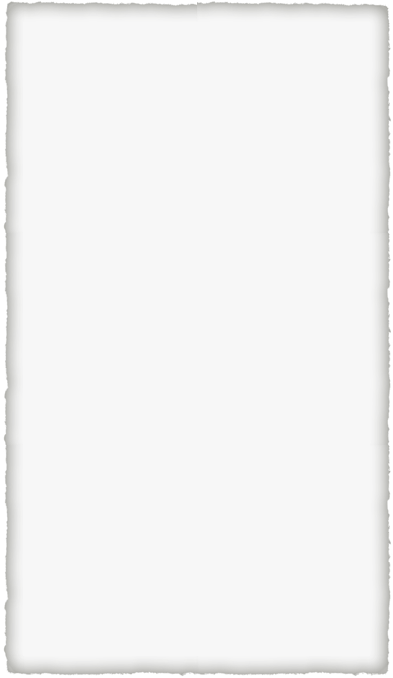 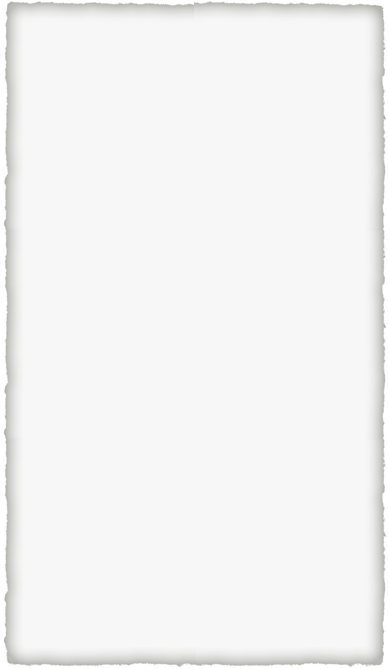 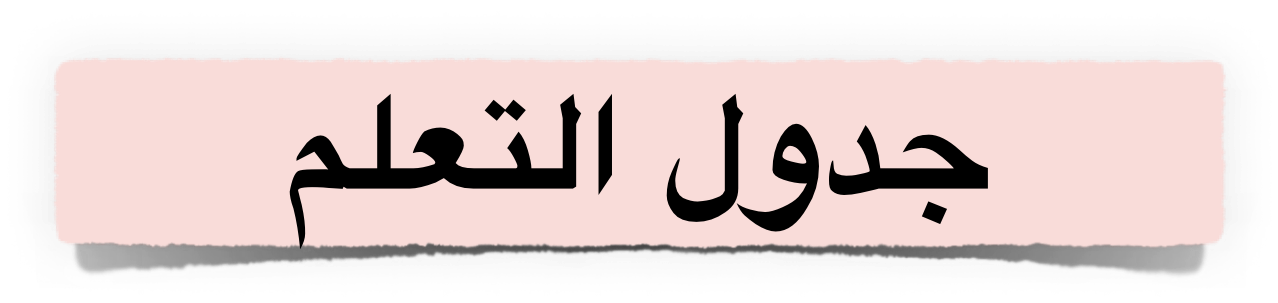 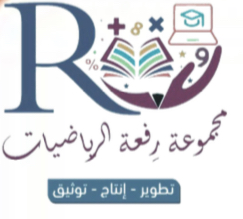 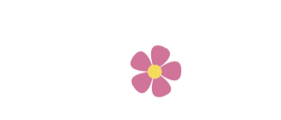 أ/ فاطمة جبران
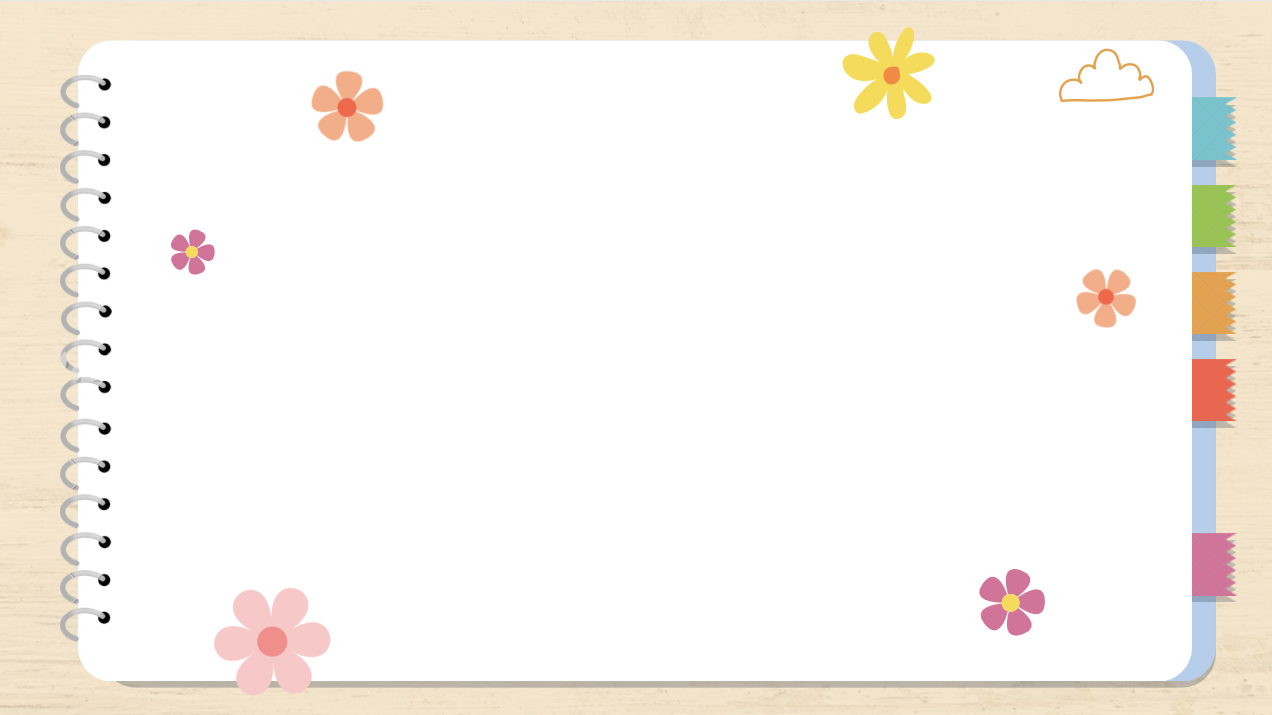 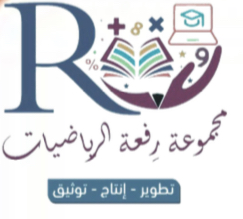 الفصل ٨-٣ خطة حل المسألة
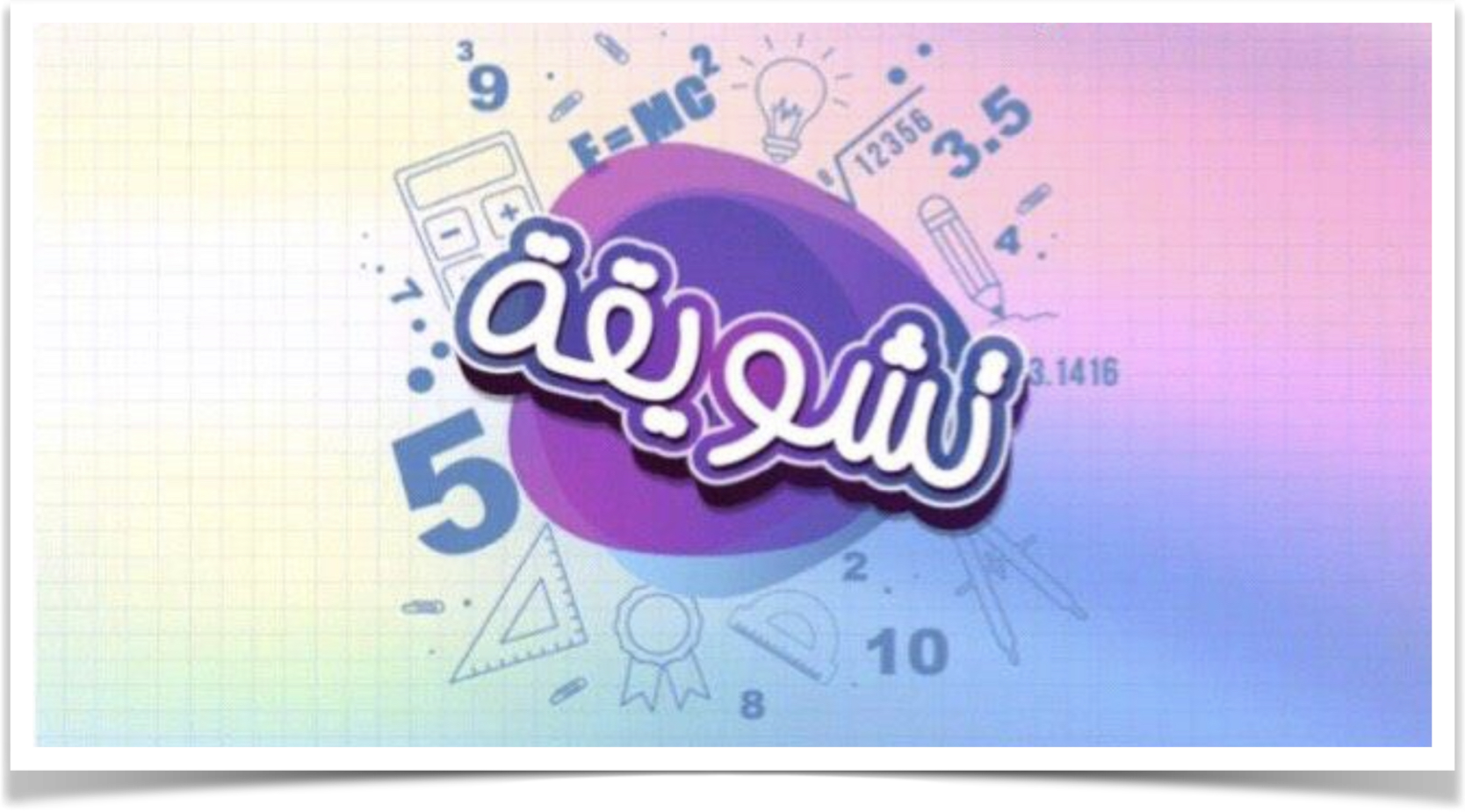 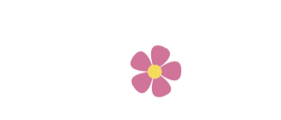 أ/ فاطمة جبران
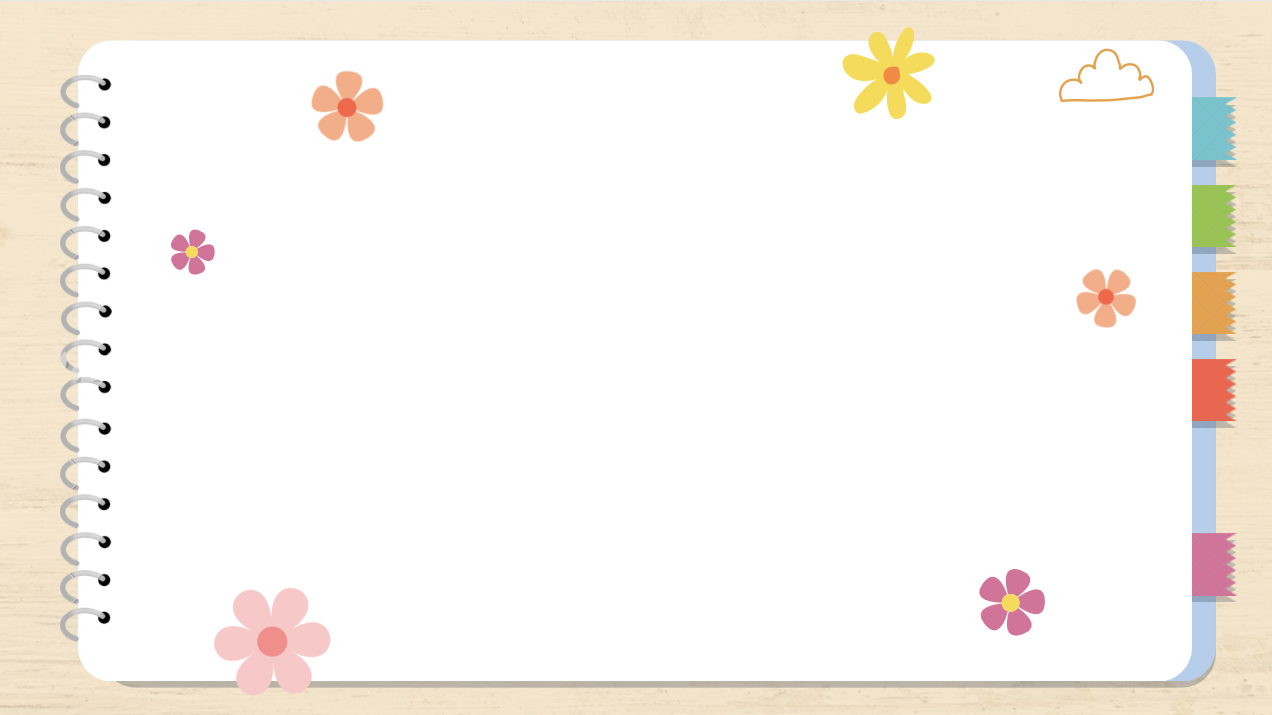 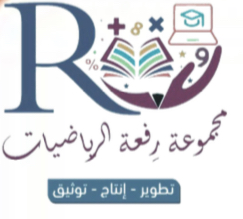 الفصل ٨-٣ خطة حل المسألة
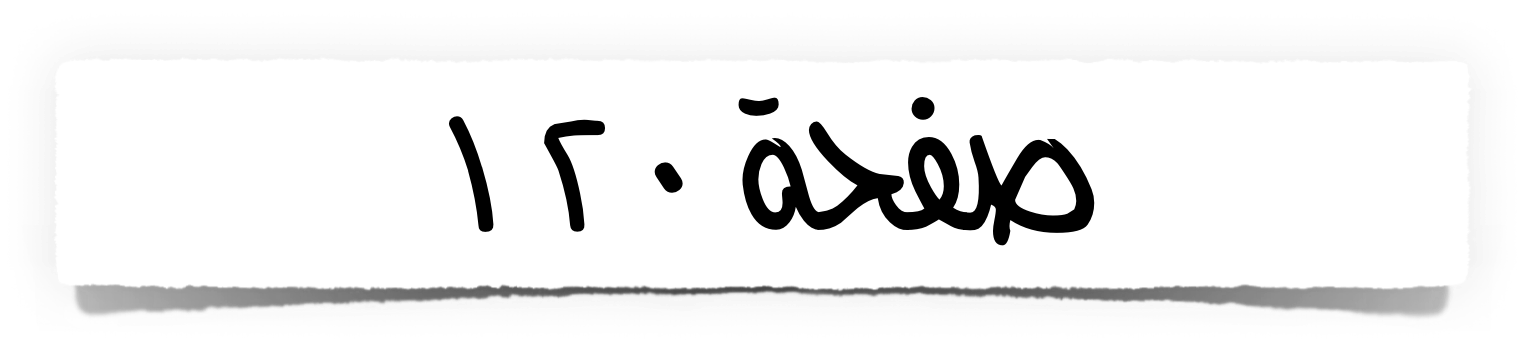 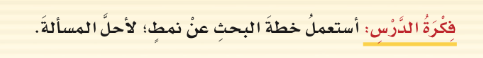 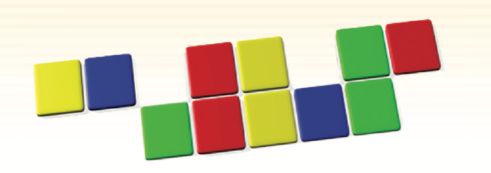 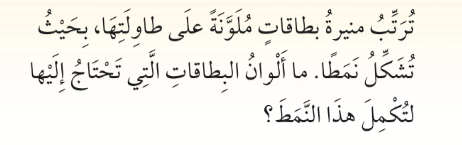 أ/ فاطمة جبران
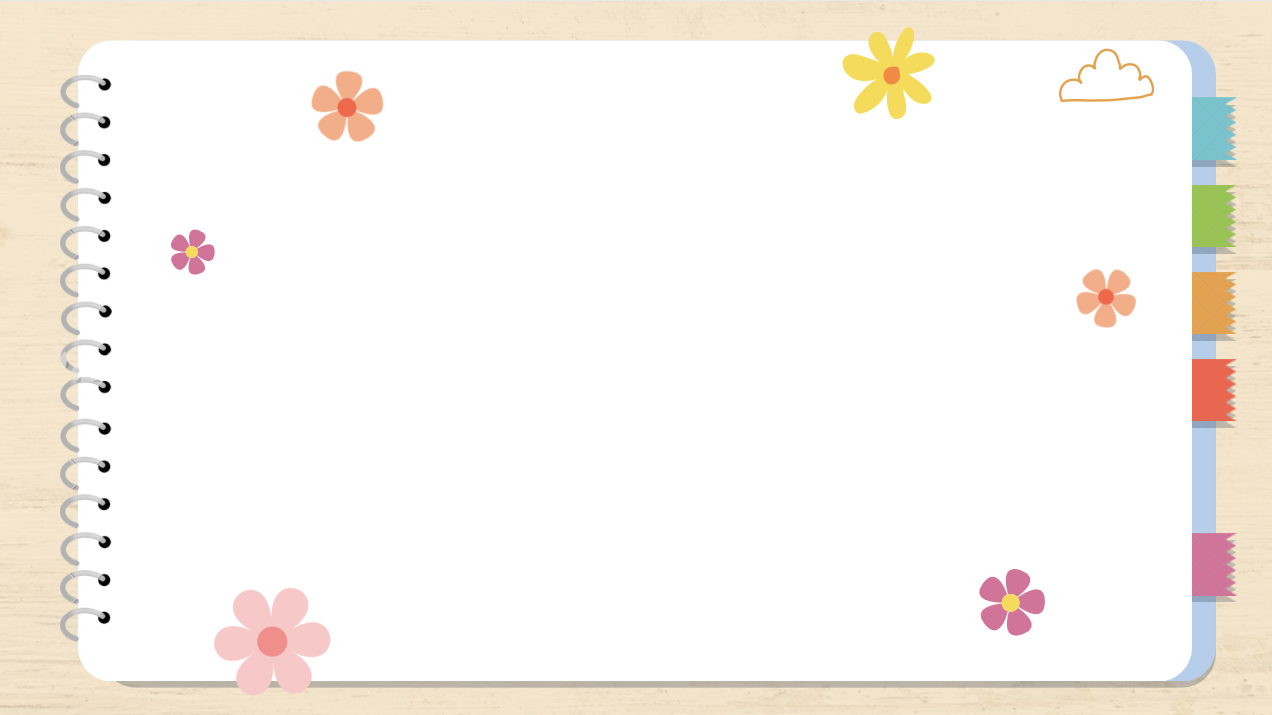 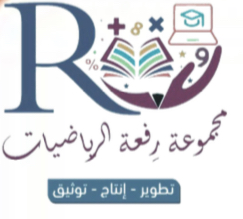 الفصل ٨-٣ خطة حل المسألة
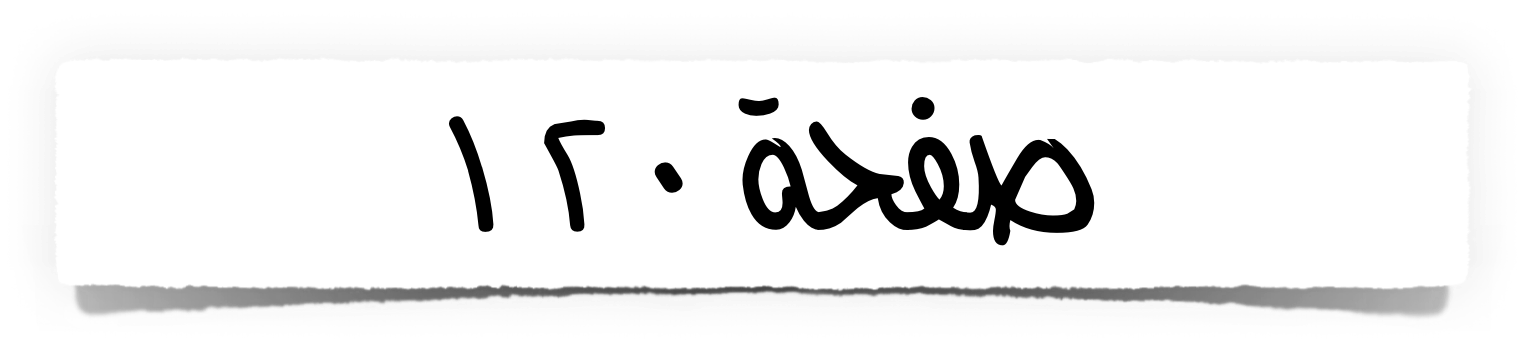 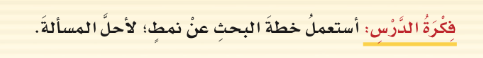 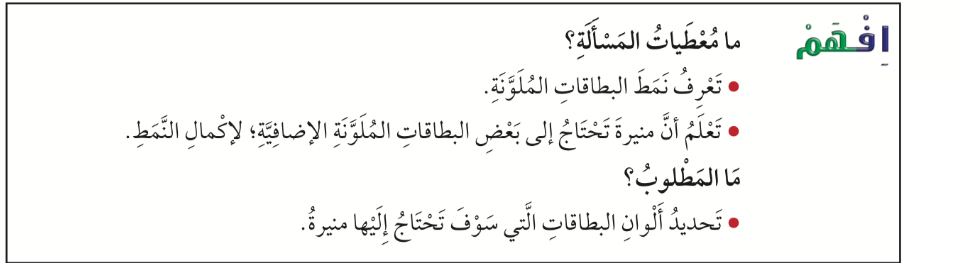 أ/ فاطمة جبران
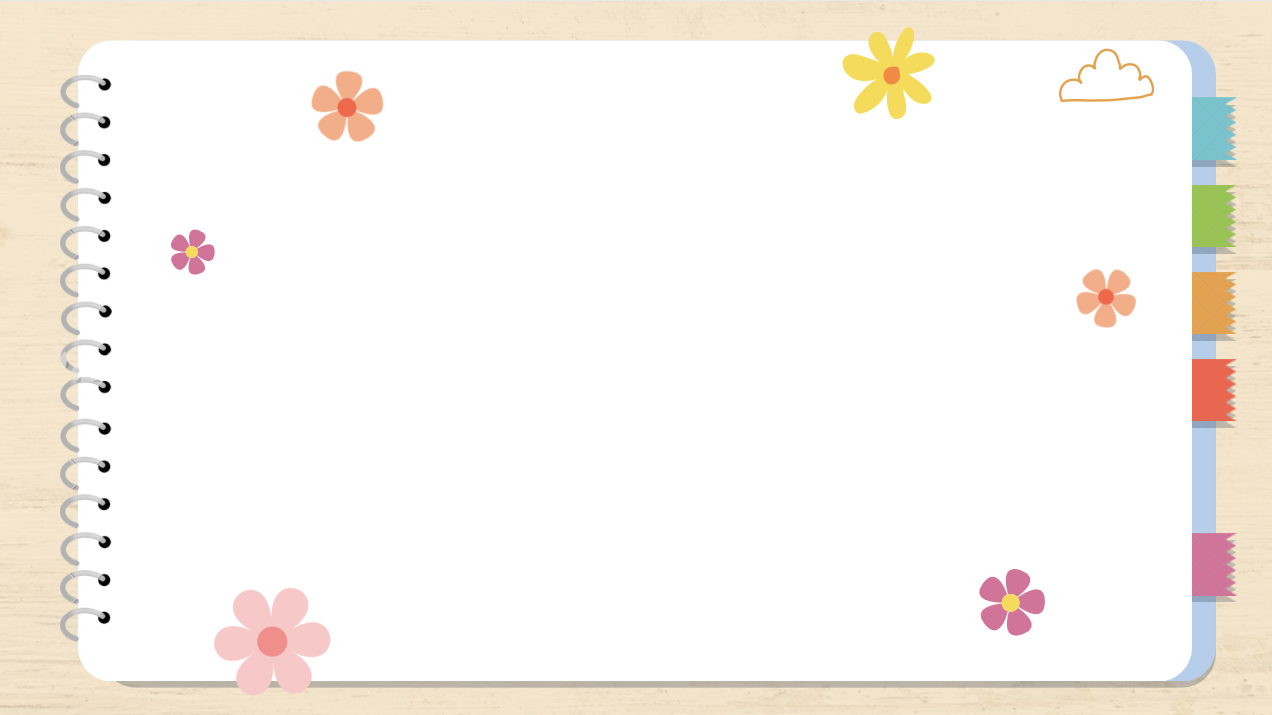 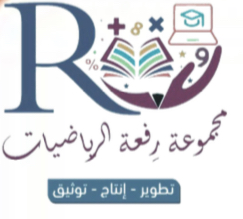 الفصل ٨-٣ خطة حل المسألة
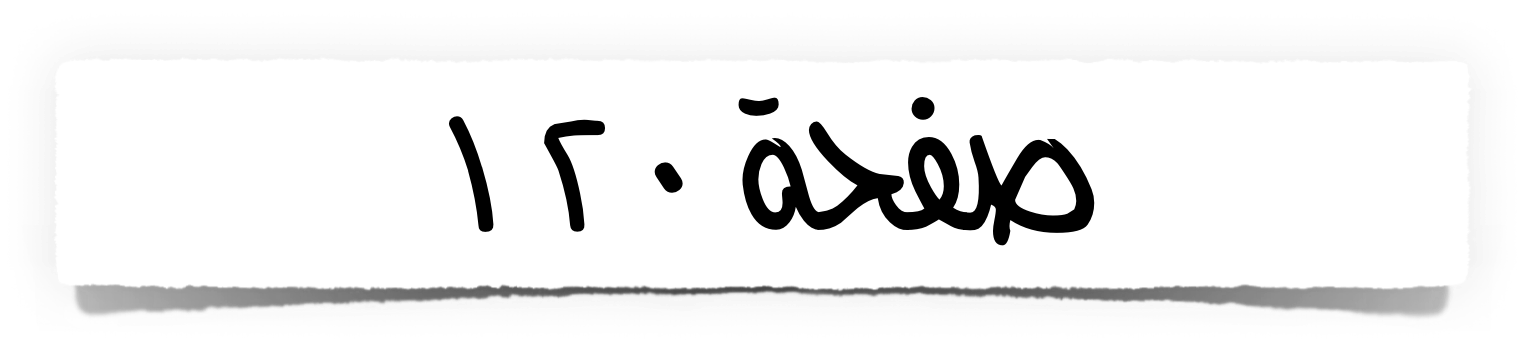 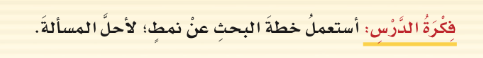 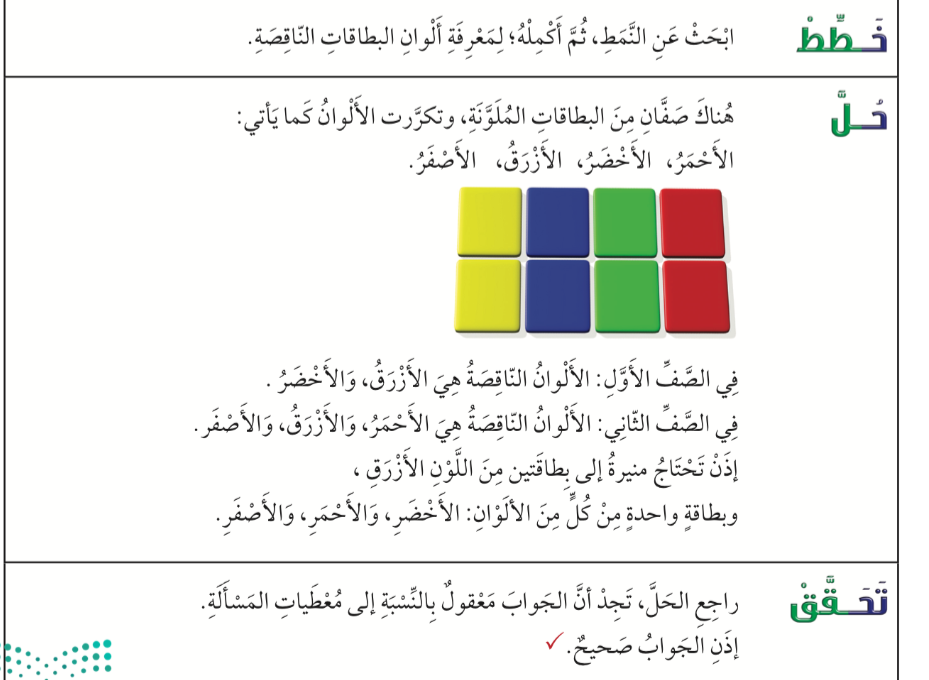 أ/ فاطمة جبران
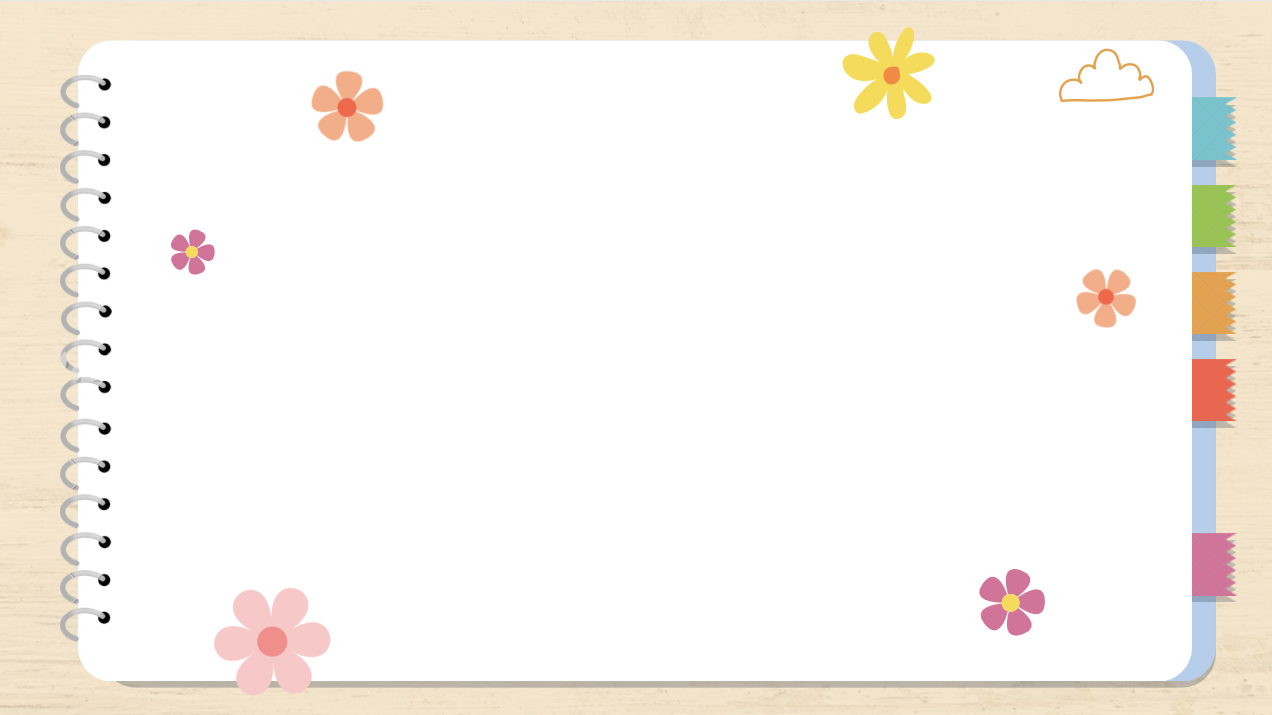 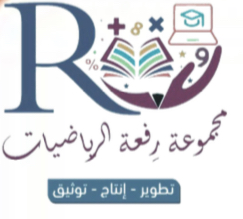 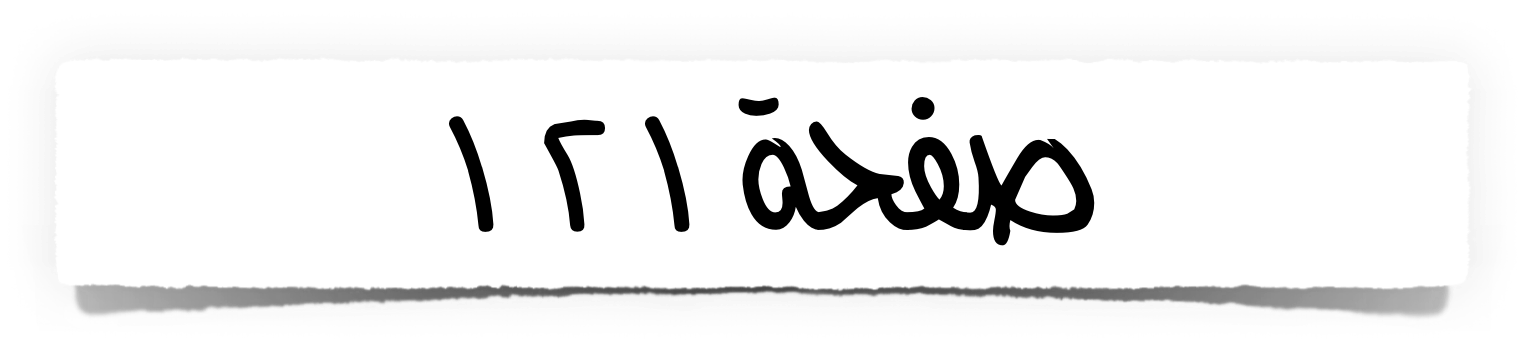 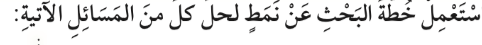 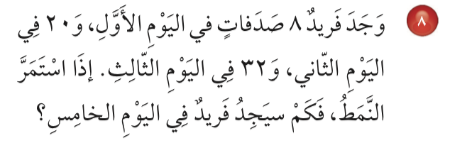 أ/ فاطمة جبران
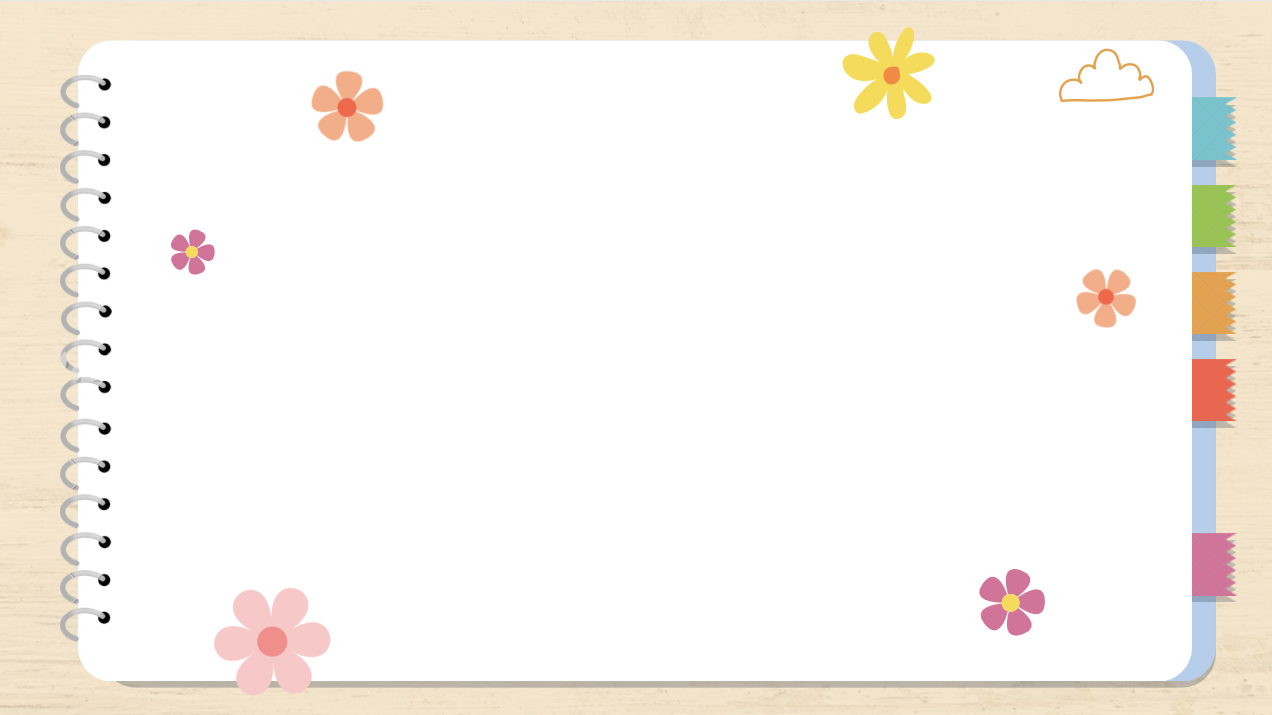 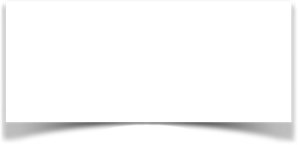 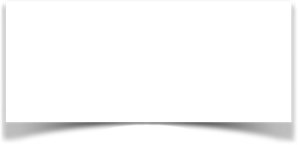 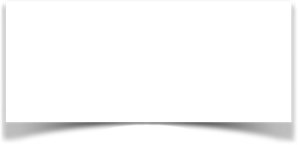 خطط
حل
تحقق
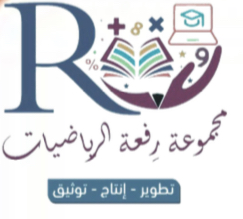 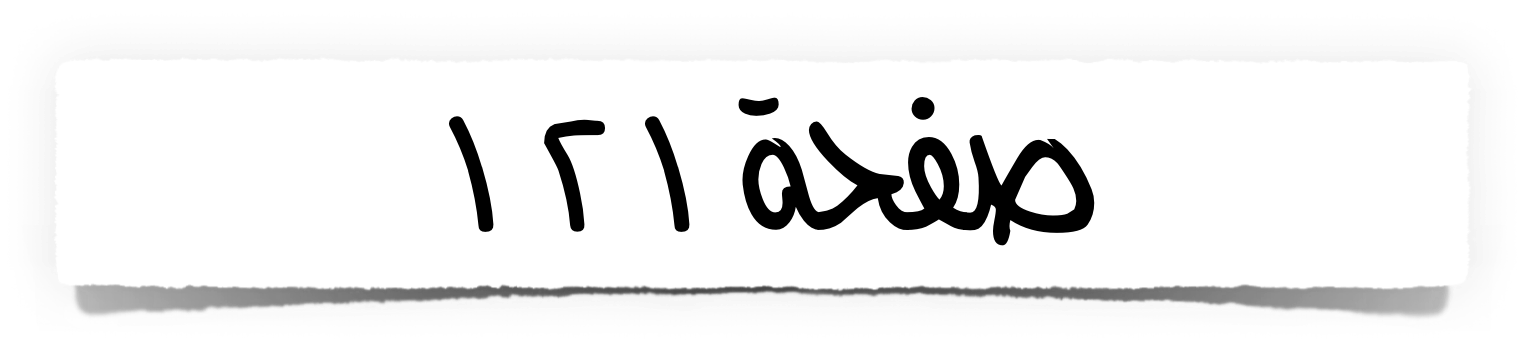 أ/ فاطمة جبران
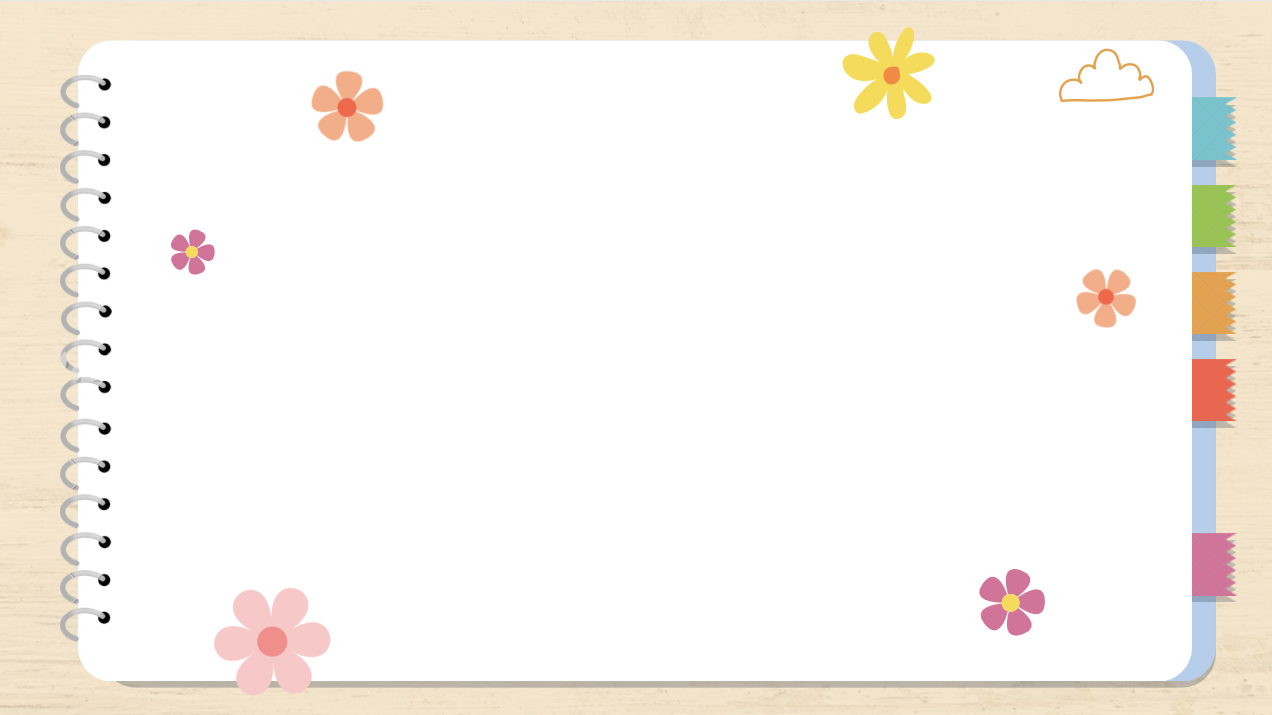 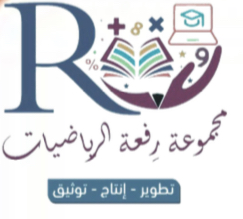 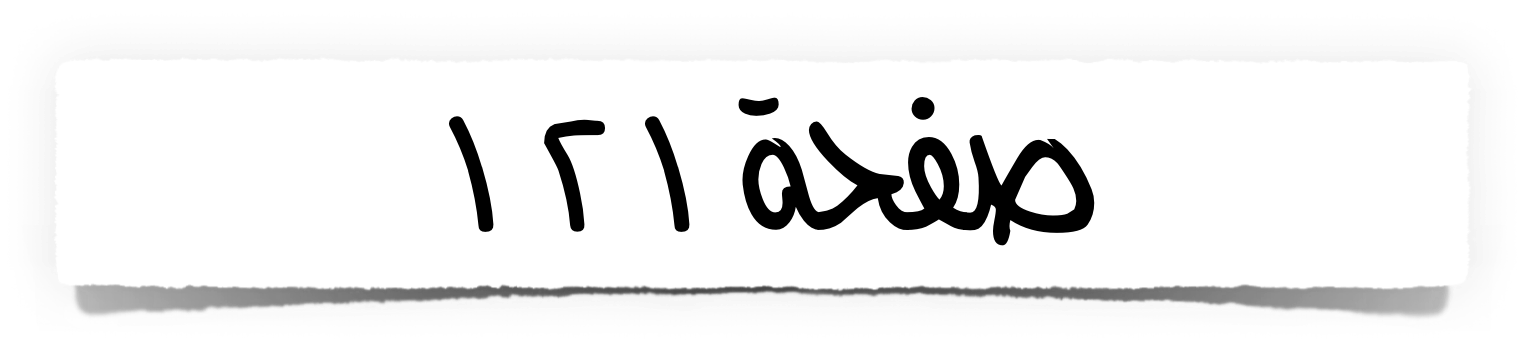 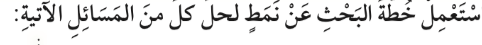 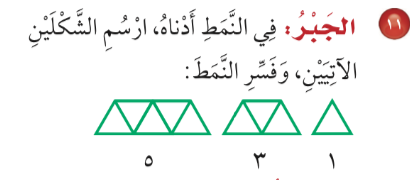 أ/ فاطمة جبران
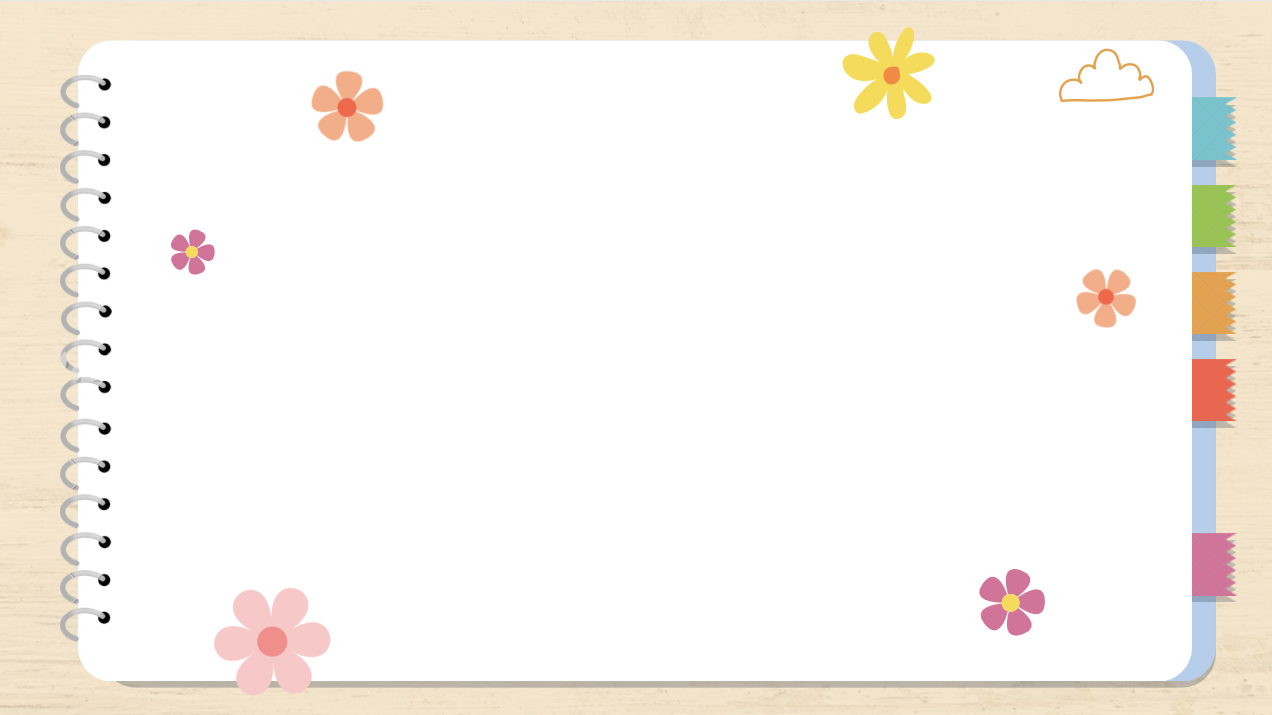 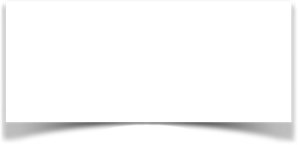 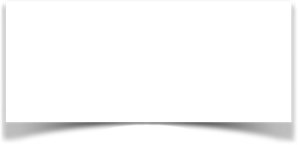 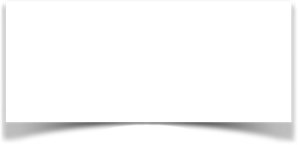 خطط
حل
تحقق
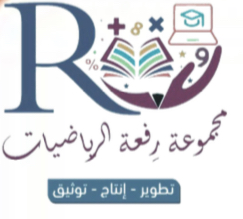 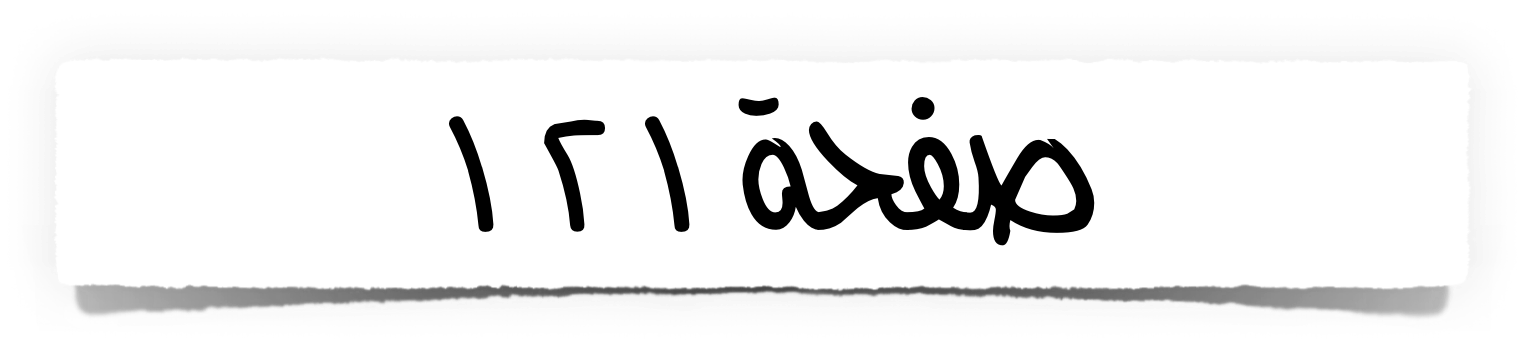 أ/ فاطمة جبران
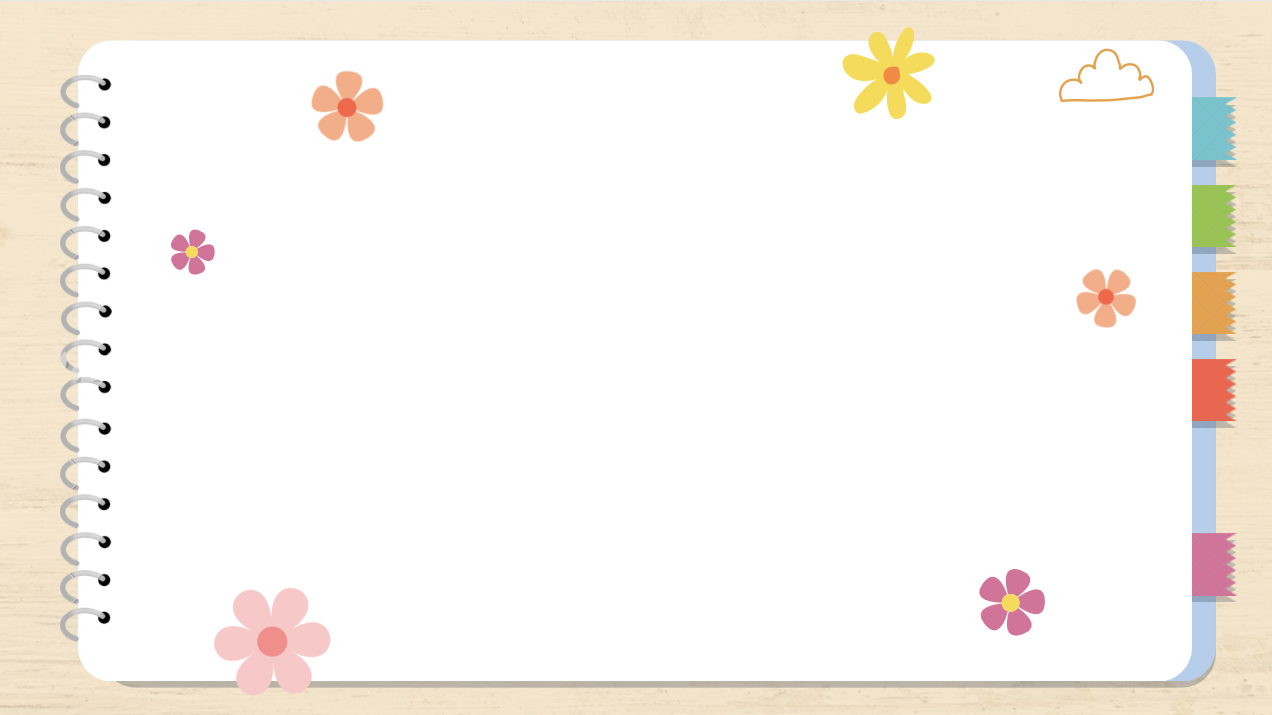 🌟
🌟
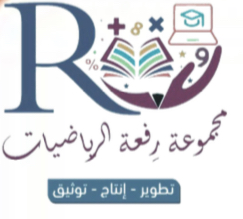 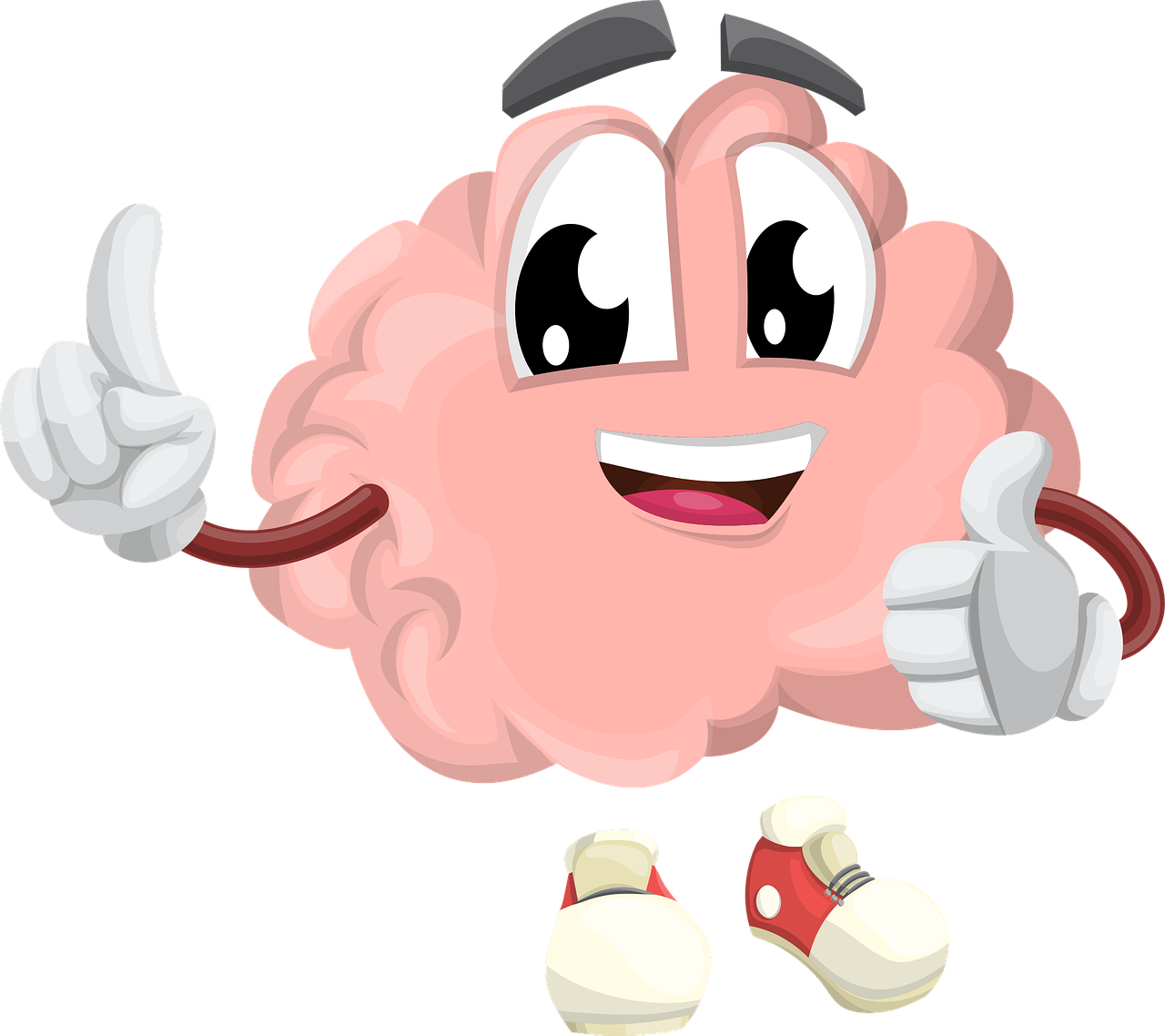 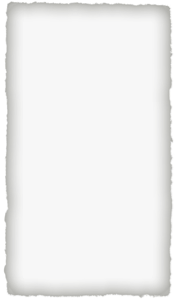 🌟
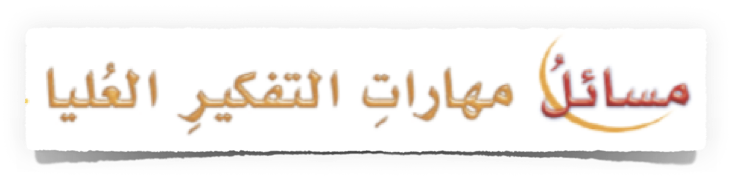 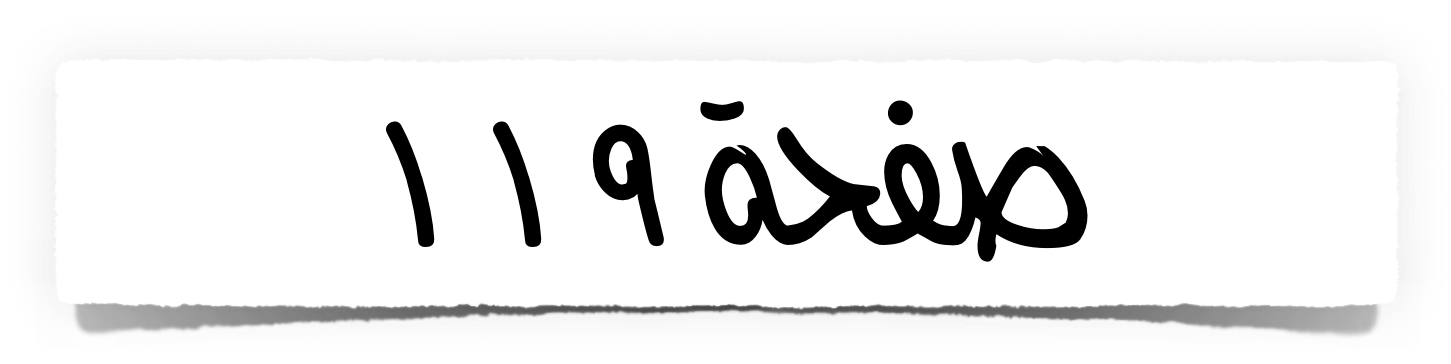 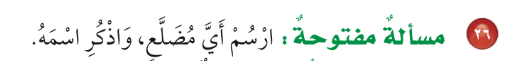 أ/ فاطمة جبران
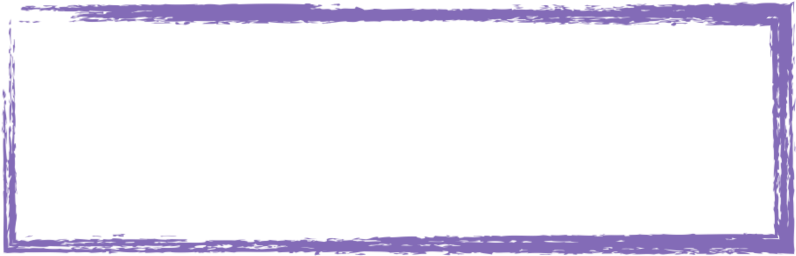 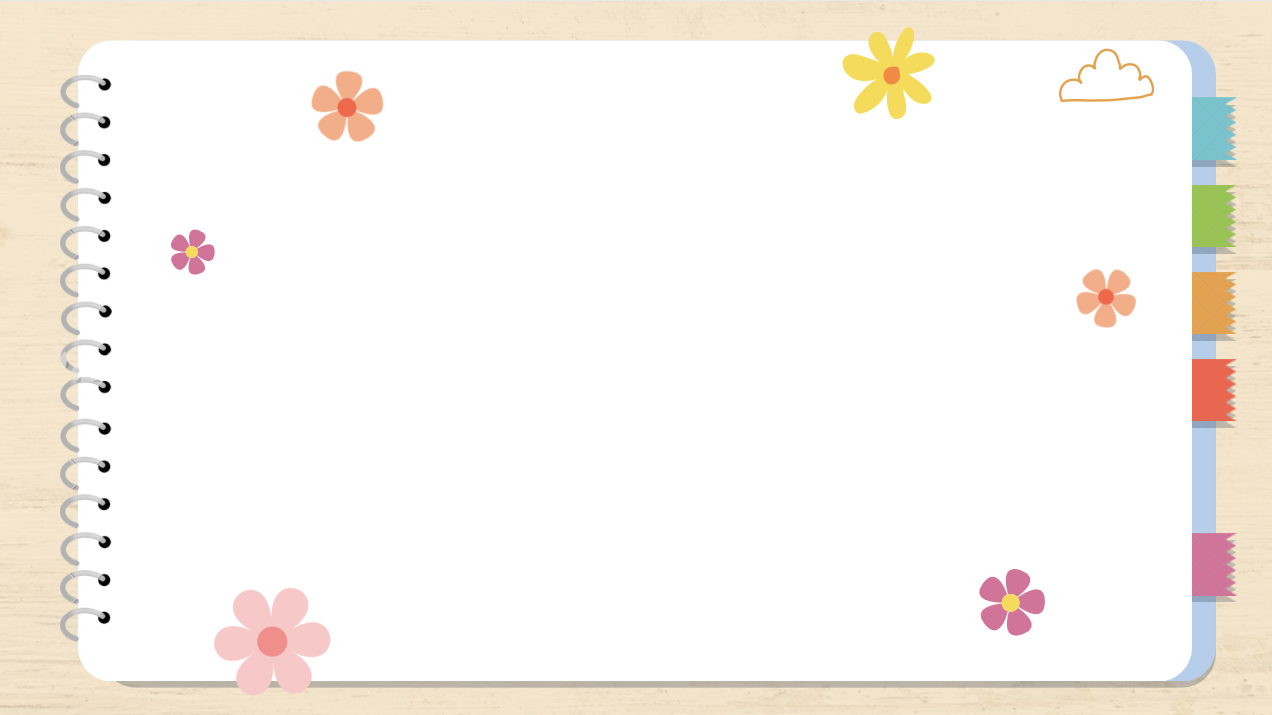 ماذاتعلمت ؟
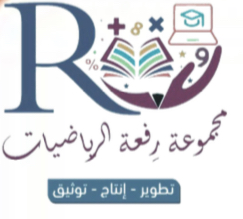 أ/ فاطمة جبران
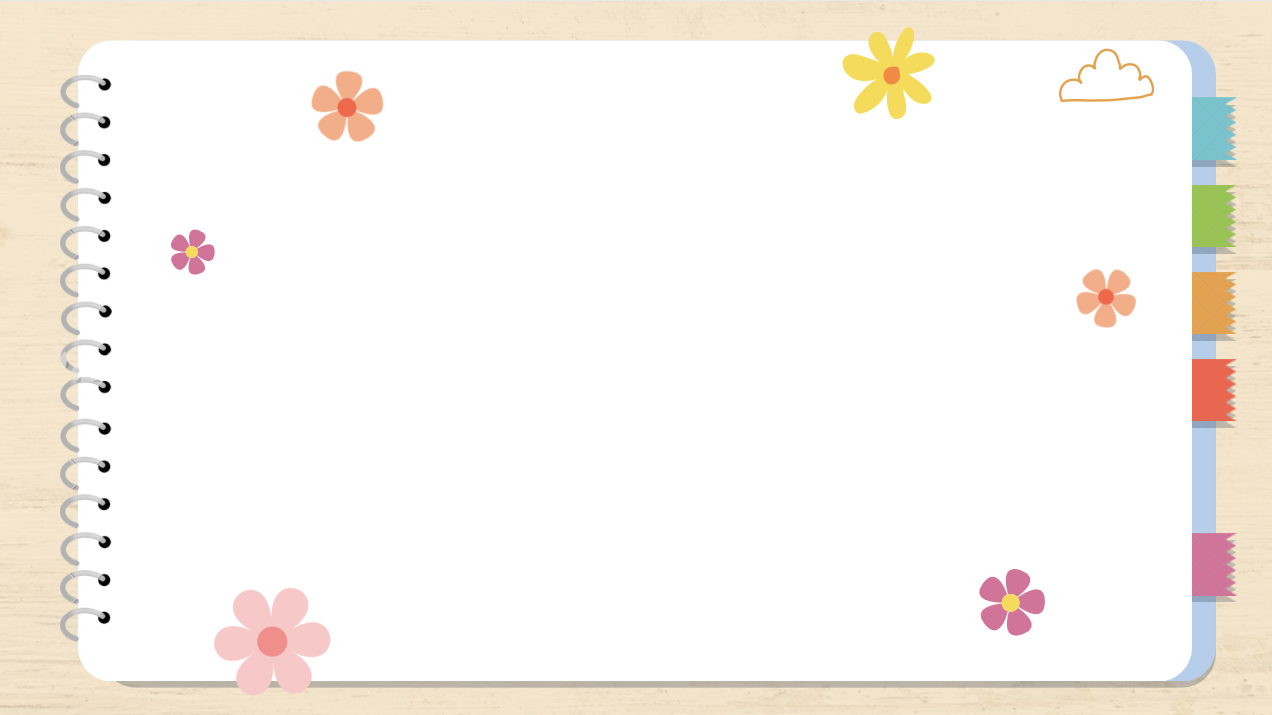 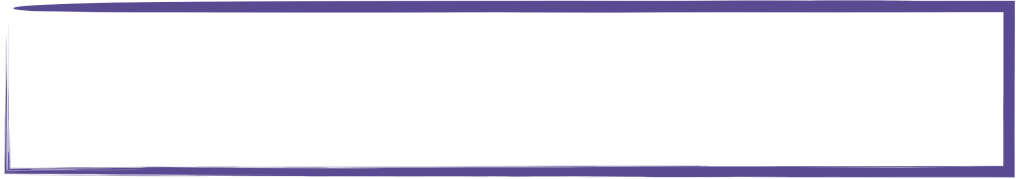 المتميزات في الدرس
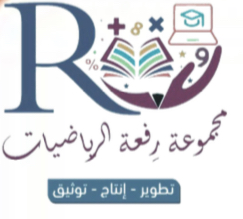 أ/ فاطمة جبران
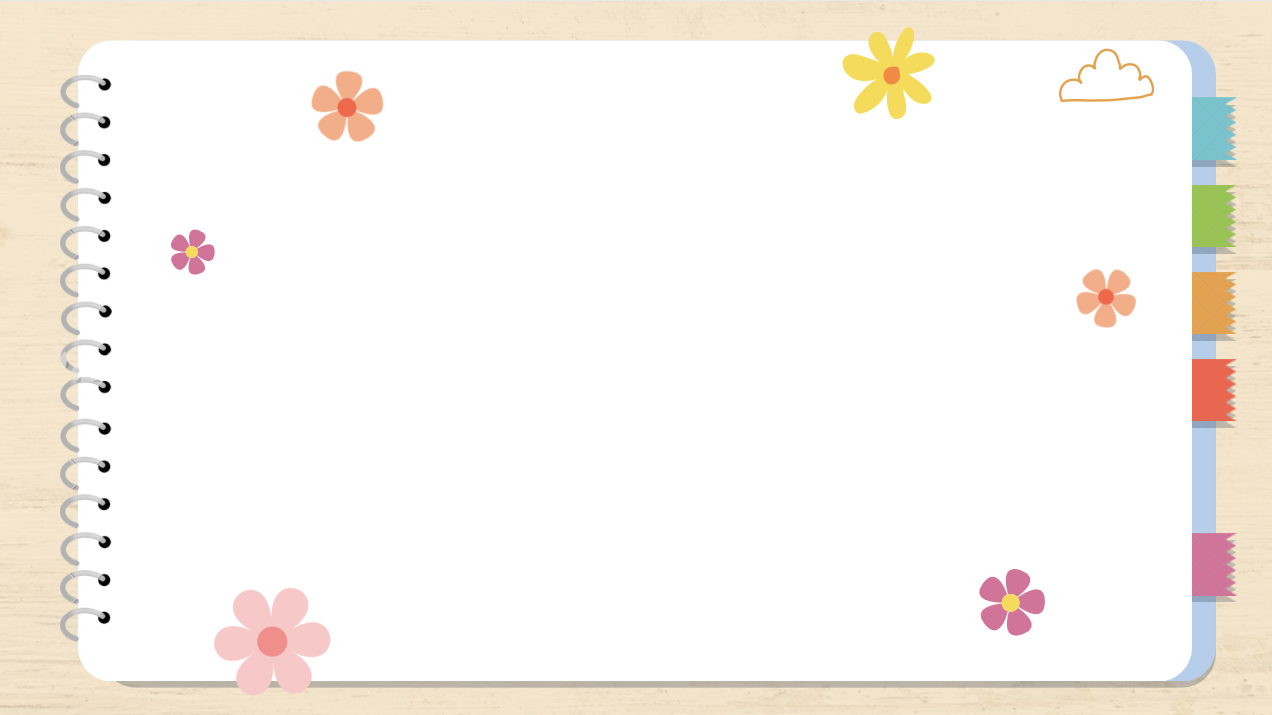 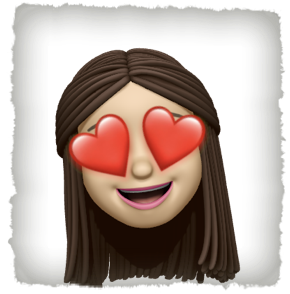 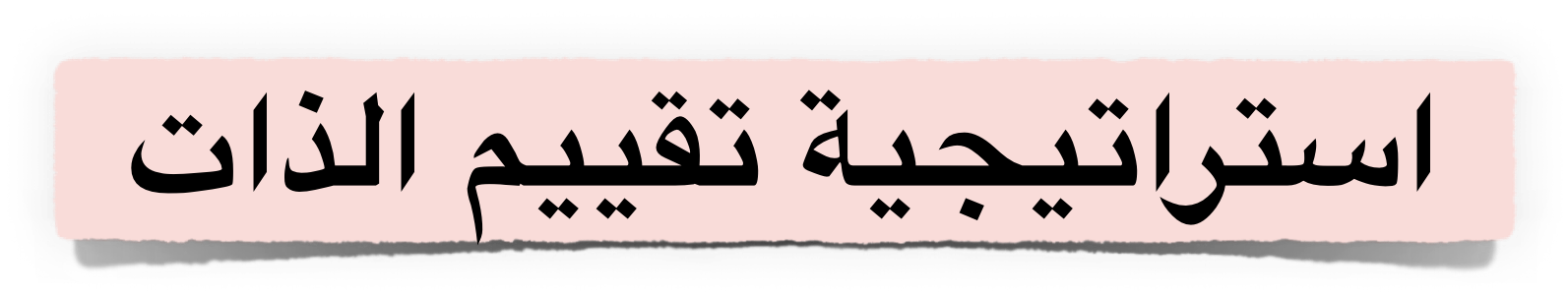 سهل 😍
سهل 😍
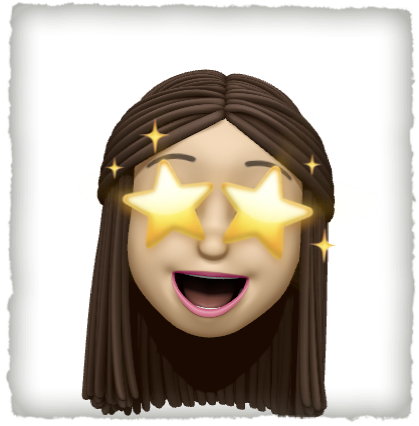 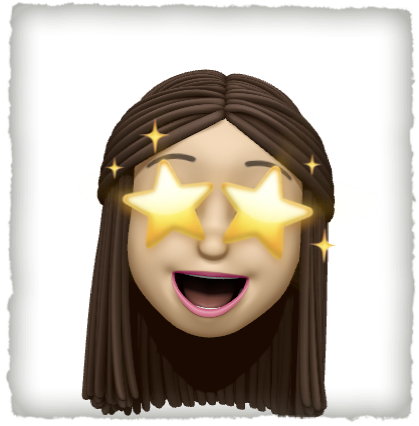 ممتع 🤩
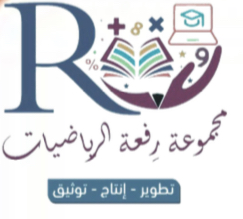 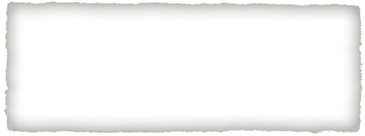 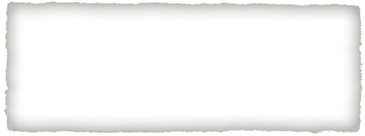 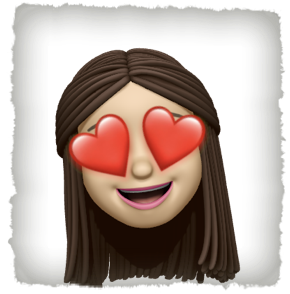 قيم نفسك بالنسبة لفهمك للدرس
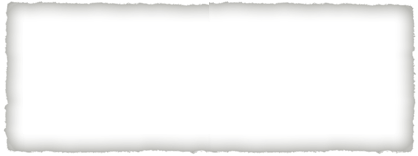 ممتع 🤩
أ/ فاطمة جبران
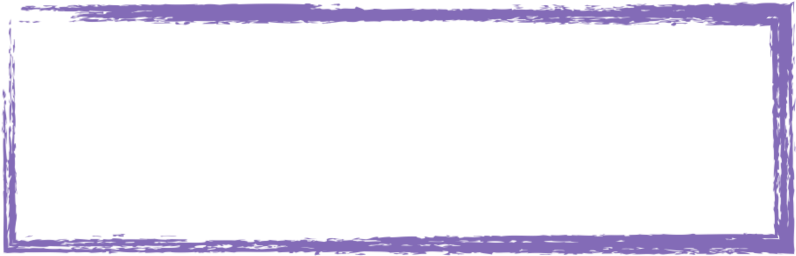 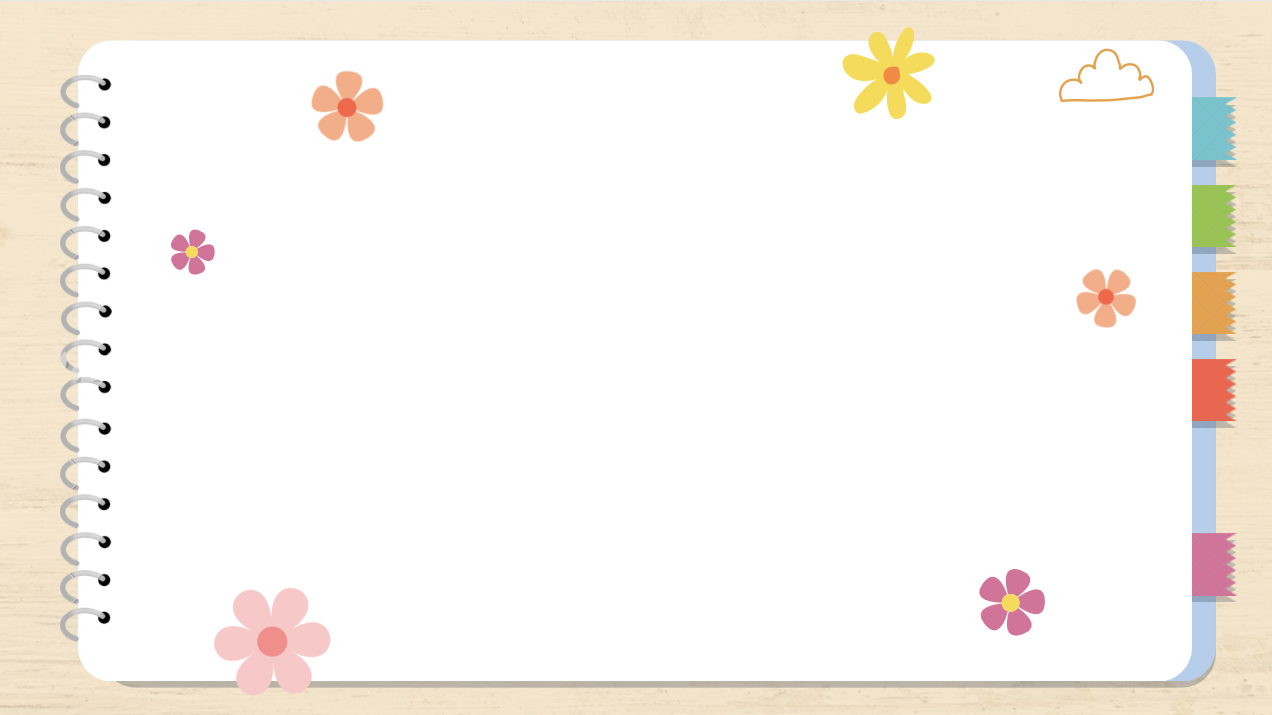 الواجب المنزلي
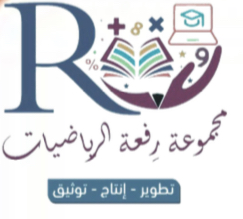 أ/ فاطمة جبران